Detector Housing: Simulation and Design
Ibrahym Dourki

12.05.2016
20th International Workshop on DEPFET Detectors  and Applications 
11-14 May 2016, Kloster Seeon ( Tagungsraum )
Ibrahym Dourki, PhD Student
Max Planck Institute for Structure and Dynamics of Matter, Center for Free Electron Laser Science (CFEL)Luruper Chausee 149D-22761 Hamburg (Germany)
Outline
Motivation
Sensor Thickness and Support
Detector Housing Simulation
Spatial Resolution: MTF  Calculation
Mechanical Design of Detector
Motivation
Supporting the detector sensitive area:

 Provides high mechanical stability for the detector (robustness)
 Is needed to integrate an efficient cooling system

BUT!
 
Support layer increases the noise signal produced by backscattered electrons and thus degrades the detector performance. 

A concept of the new design is presented by taking into account the thermo- and mechanical stability of the detector without degrading the detector performance.

Monte Carlo Simulation is used to optimize the detector geometry
P. 1, Ibrahym Dourki
Sensor Thickness and Support
Radiation Source:  Electron beam  of  Ee=300 keV normally incident on the Silicon layer
Thickness of Silicon layer: 50 µm thick
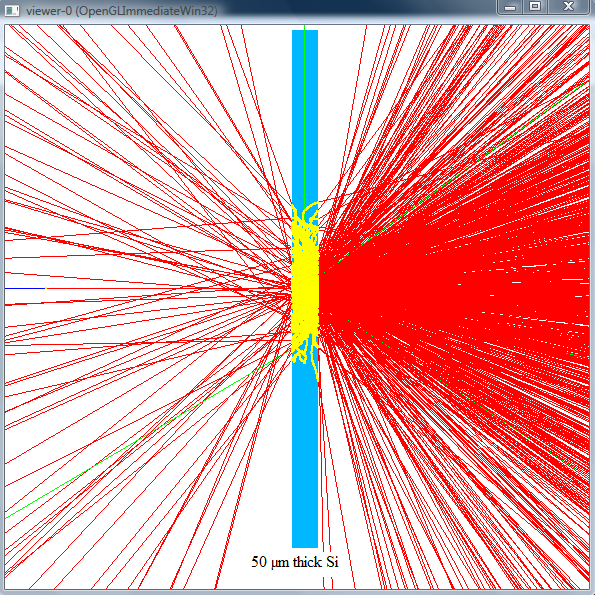 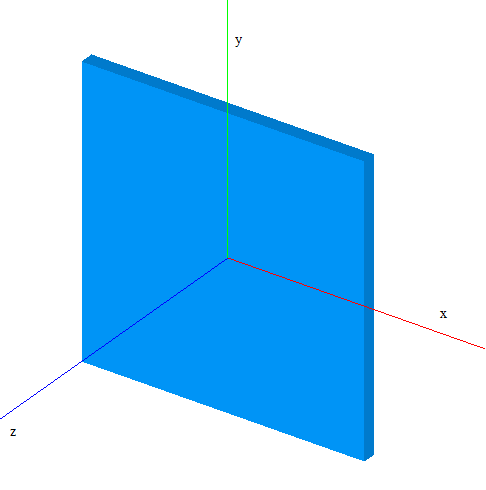 Simulation of 1 mm x 1 mm x 50 um Si  layer  with Geant4
P. 2, Ibrahym Dourki
Signal Versus Thickness and Energy
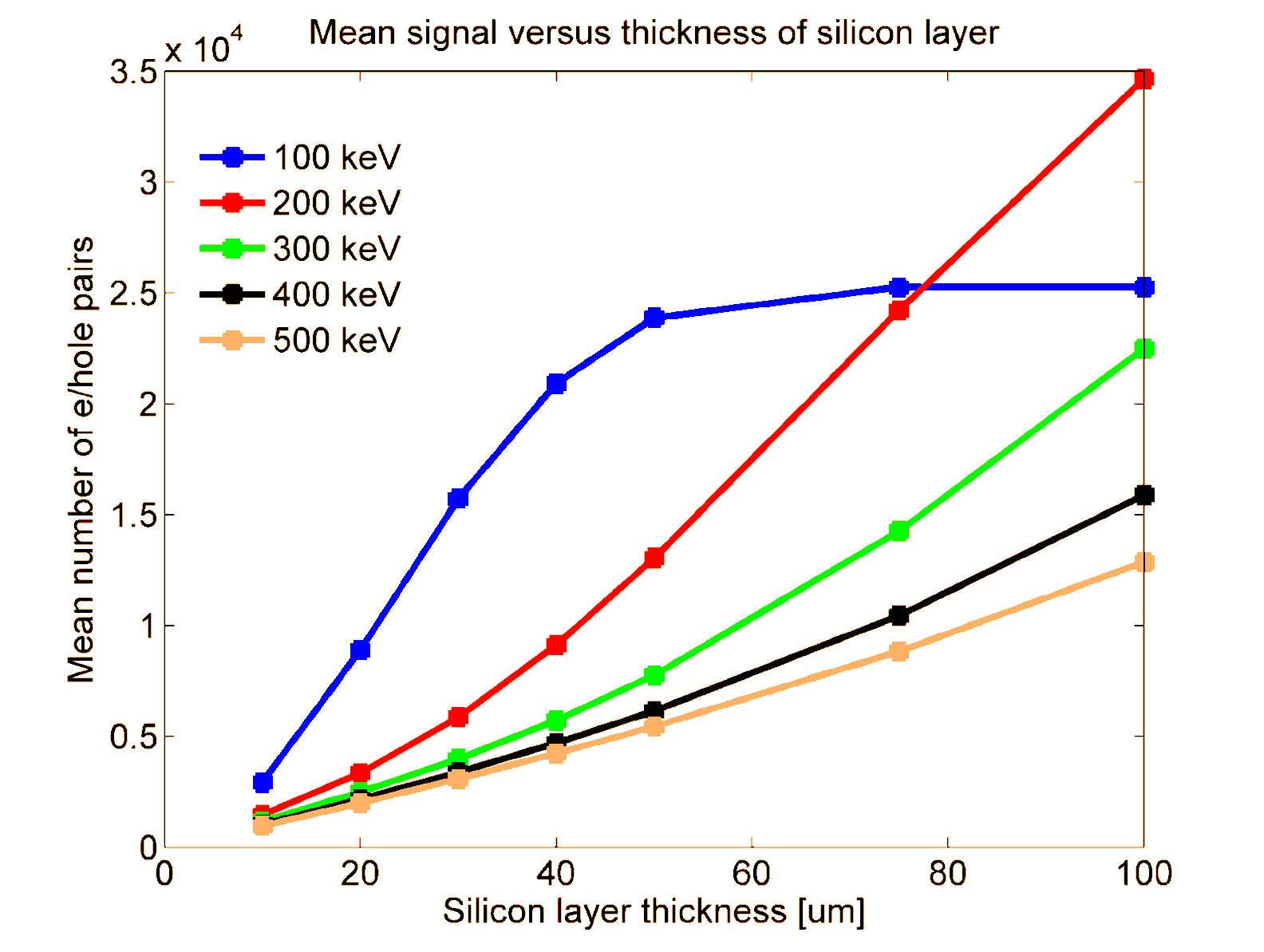 50µm Si sensitive layer has high DQE and can detect a single electron
P. 3, Ibrahym Dourki
Signal Distribution: Landau Distribution
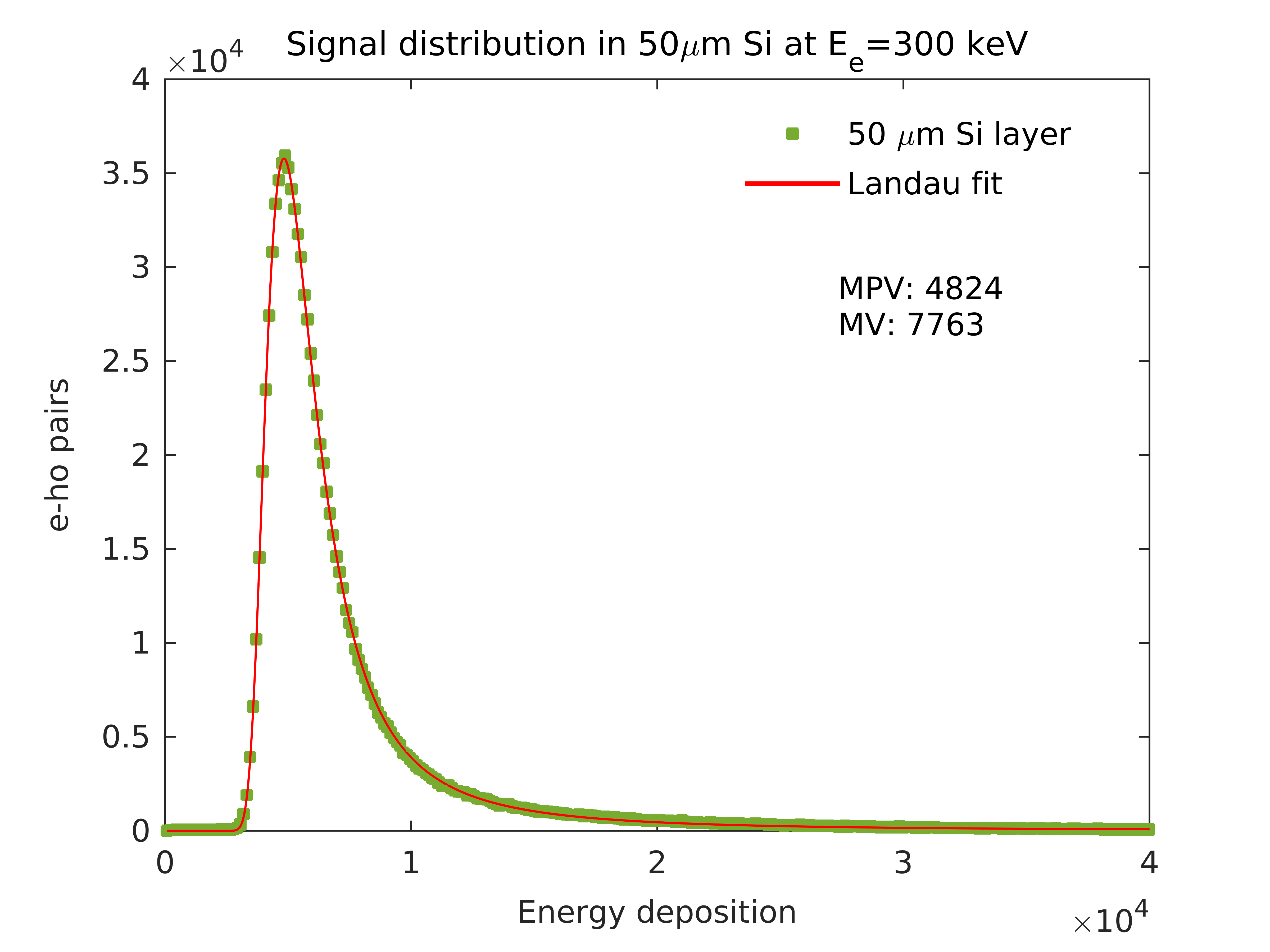 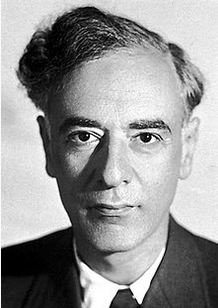 Counts
Theory:  MPVtheo   = 4600  e-  Simulation: MPVs = 4824  e-
Lev Davidovich Landau 22.01.1908-1.04.1968
https://fr.wikipedia.org/wiki/Lev_Landau
Nobel Prize: 1962
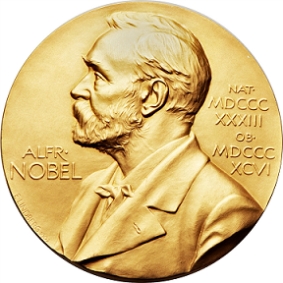 - Asymmetric distribution  MPVMV
 Long tail extending to high values: Originatingfrom high energy transfer
 Most interactions involve little energy deposition
e-hole pairs
P. 4, Ibrahym Dourki
Electron Backscattering Investigation
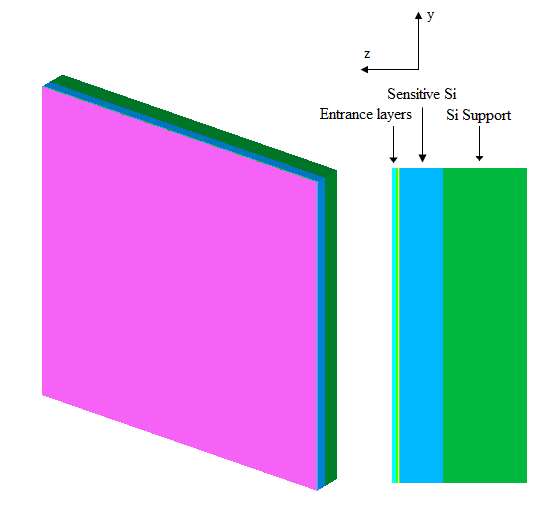 Support layer is needed:
 
Cooling 

Mechnanical stability
An example of detector beeing simulated
P. 5, Ibrahym Dourki
Qualitative description of electron backscattering
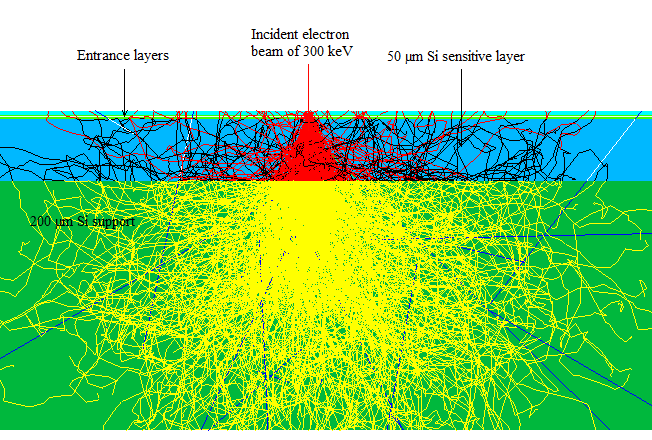 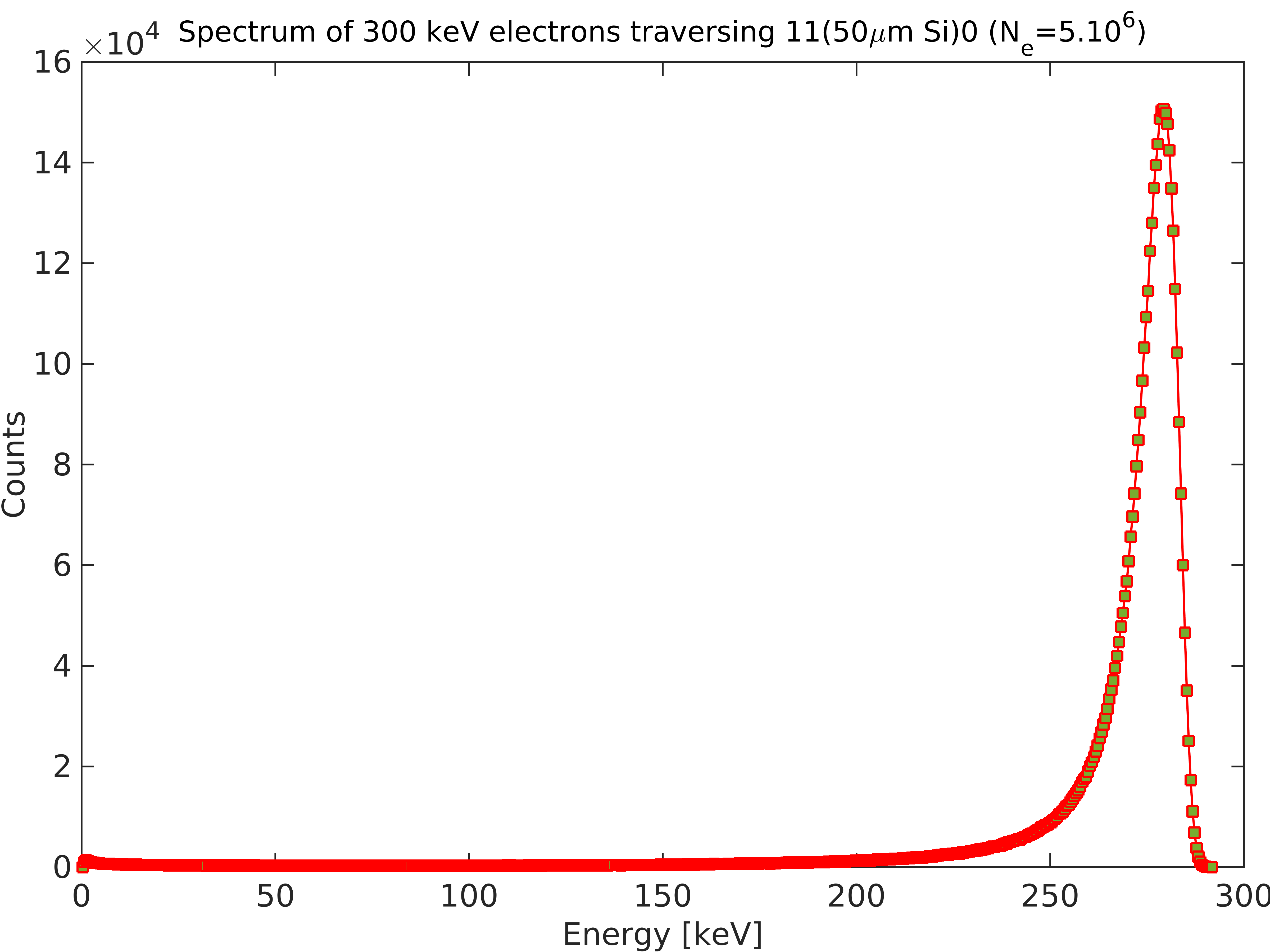 MV= 265.73  keV
 MPV=276.35 keV
Simulation of the tracks of 500 electrons 
 of 300 keV in the detector layers.
For  50 µm Si  and Ee=300 keV   only 10 % of the electron energy  is deposited
Signal generated by backscattered electrons must be reduced as low as possible
P. 6, Ibrahym Dourki
Effet of the backscattering on the signal quality
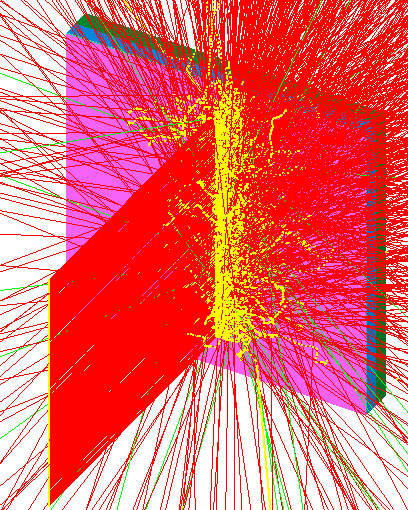 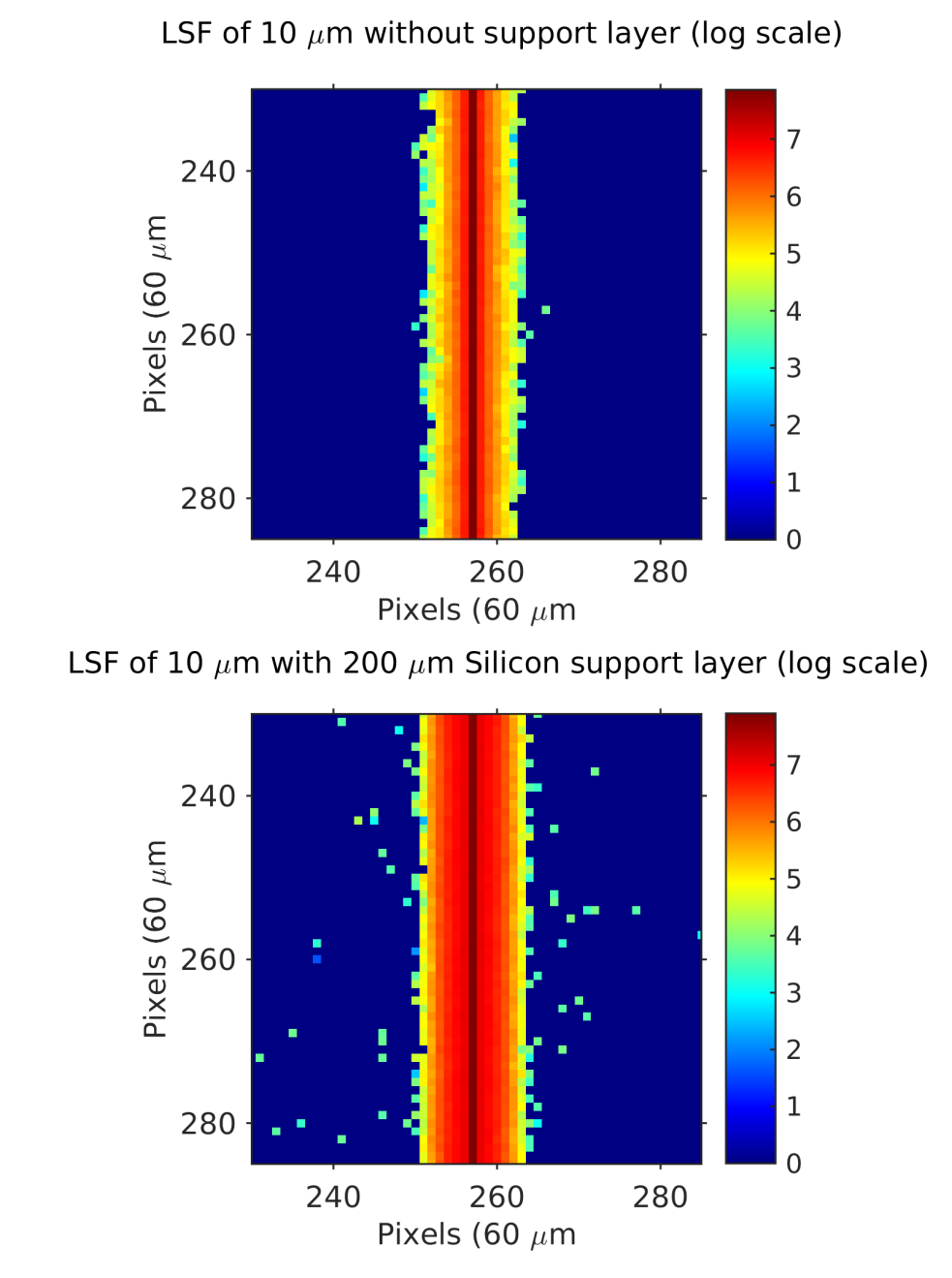 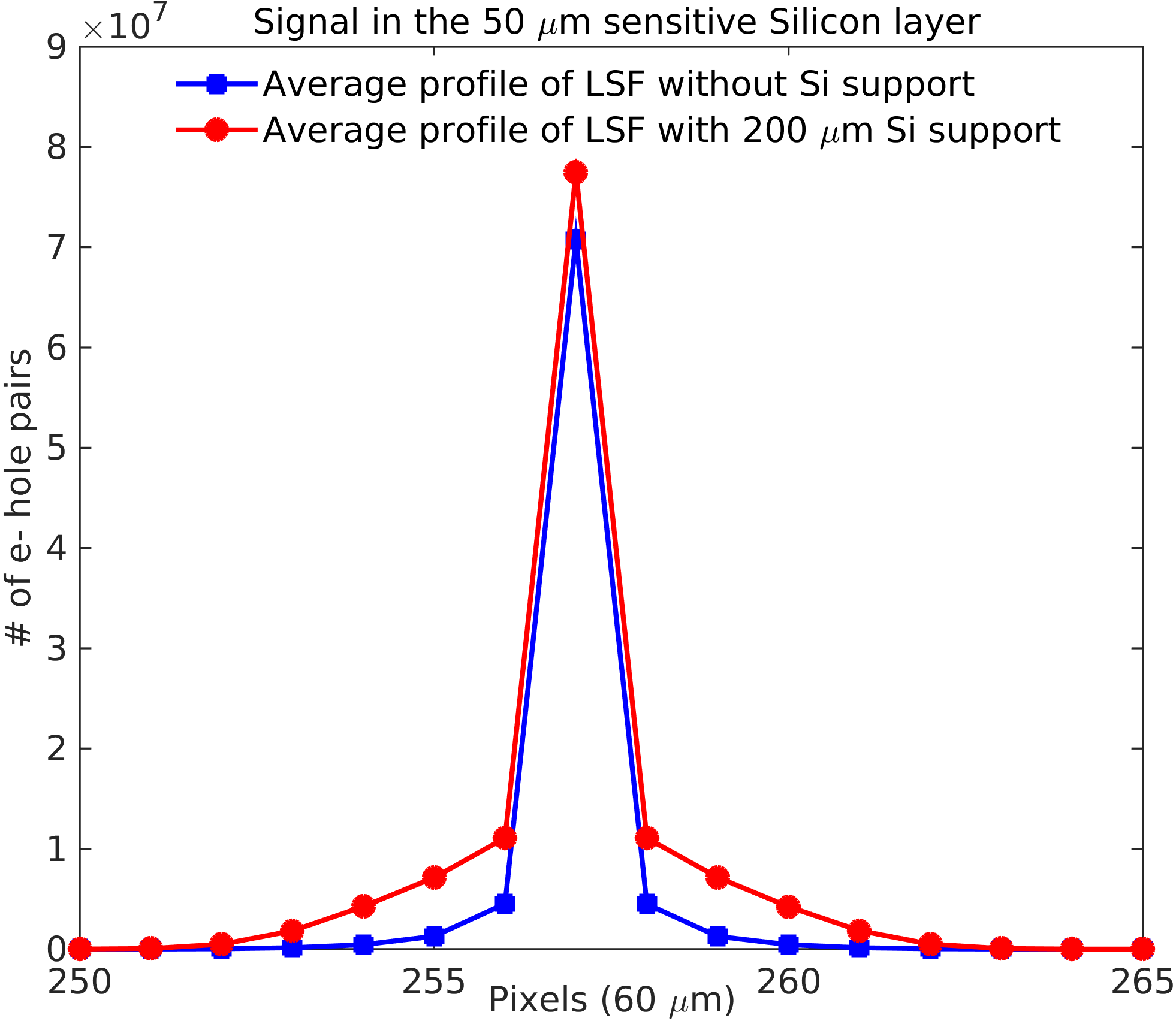 P. 7, Ibrahym Dourki
Detector Optimization: Vacuum Gap
Introducing a gap allows to direct the scattered electrons away from the sensitive layer



 Substantial improvement in the detector performance.
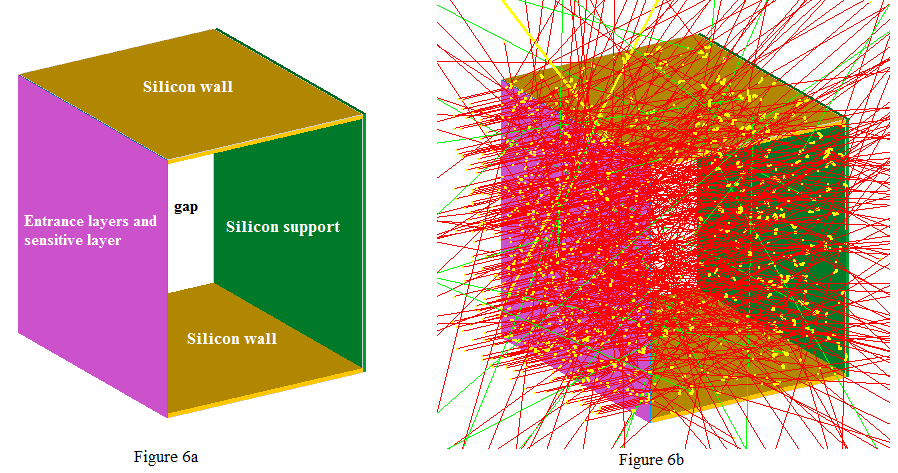 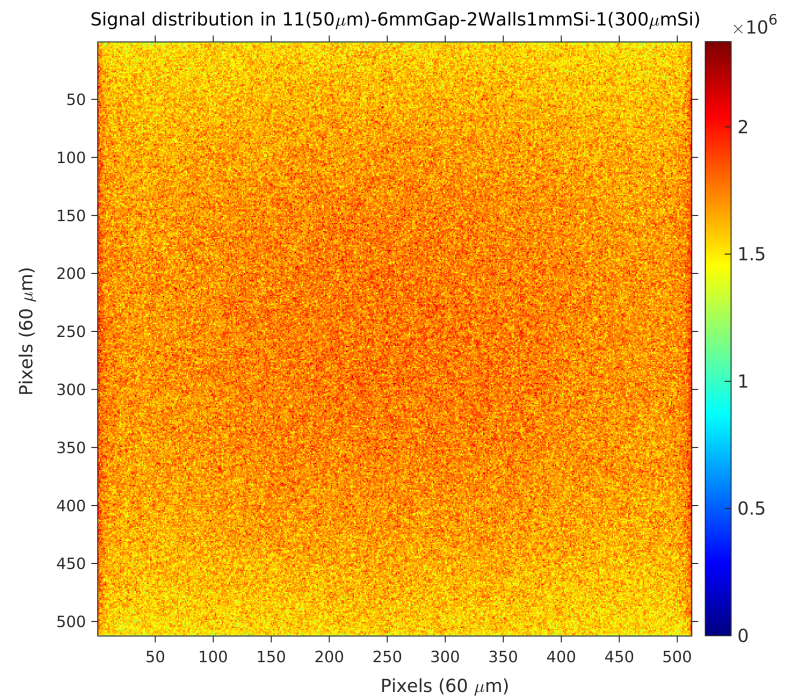 P. 8, Ibrahym Dourki
Simulation of the tracks of 500 electrons of 300 keV in the detector layers
20 mm vacuum gap
P. 9, Ibrahym Dourki
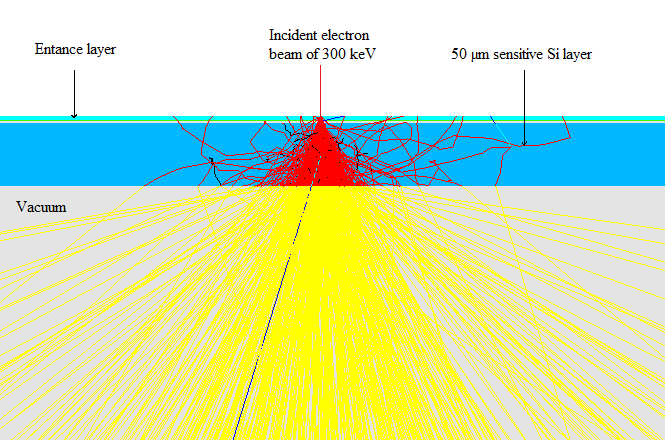 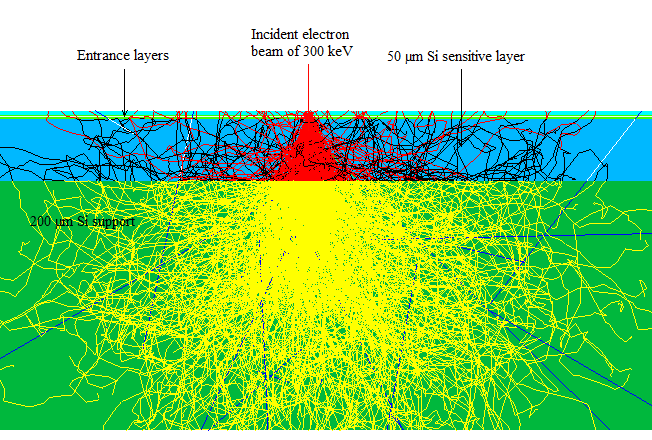 Black tracks label backscattered and secondary electrons emitted from the support layer.
Vacuum gap between sensitive silicon area and Si support
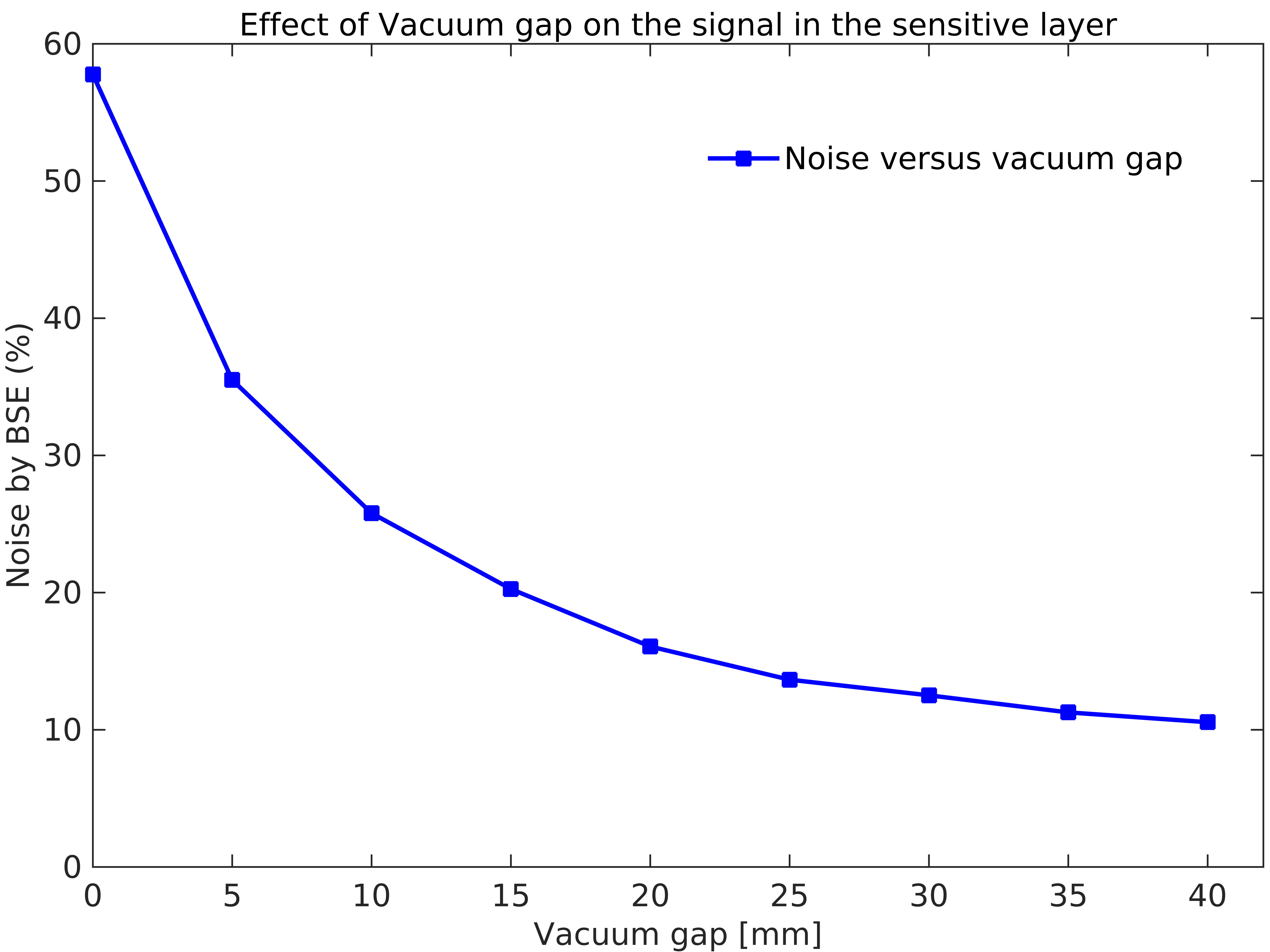 16% noise at 20 mm gap
P. 10, Ibrahym Dourki
Coating the Detector Geometry  with Low Z Material
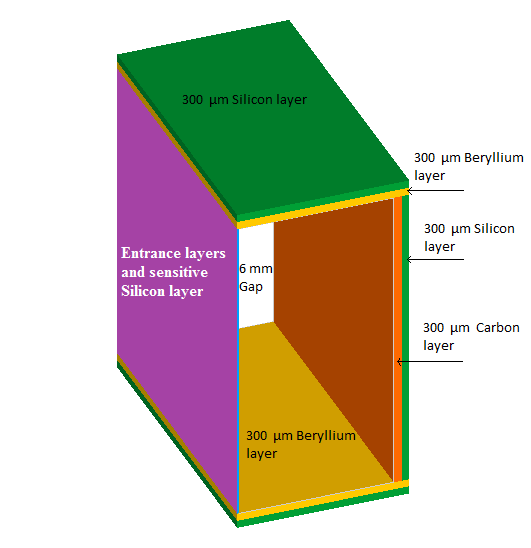 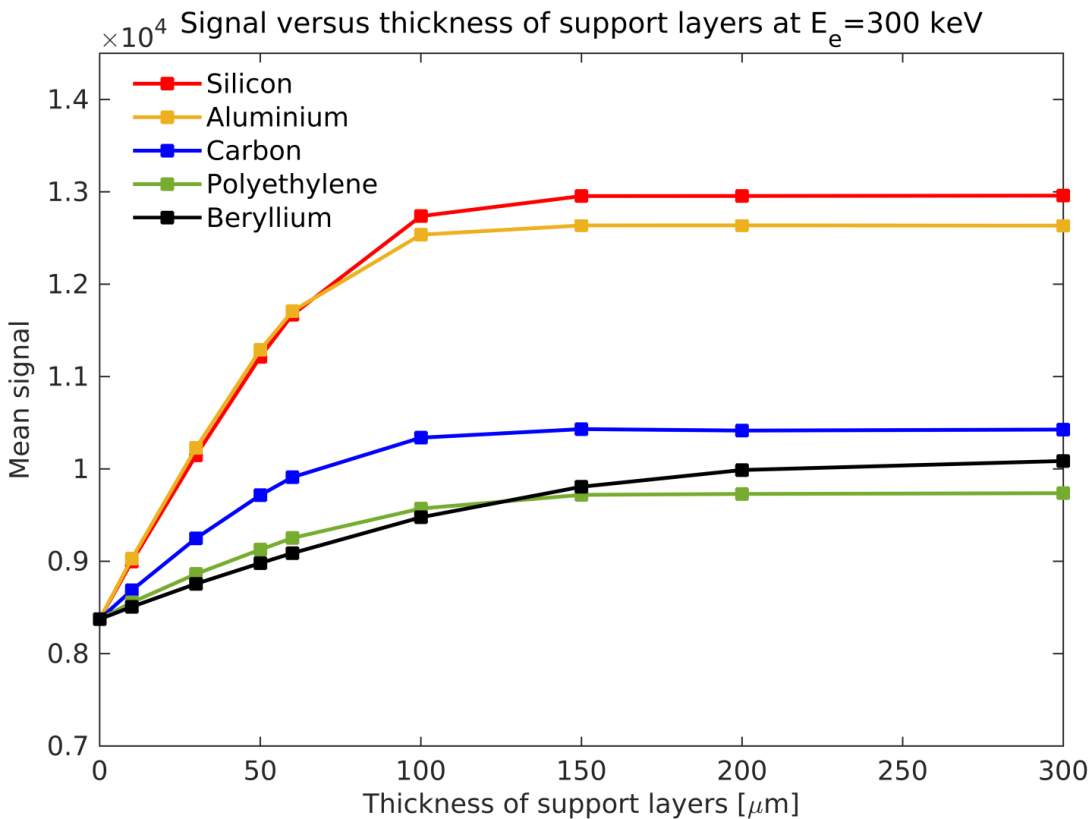 20 mm vacuum gap + extra cavity : Detector stabitiy
P. 11, Ibrahym Dourki
Cross Section of Almost Final Detector Geometry
Entrance layers
50 µm sensitive Si layer
900 µm Si
2.5 mm
450 µm
2.02 mm
500 µm
60 µm
340 µm
140 µm (600 µm)
20 mm gap
200 µm Carbon layer
2.5  mm Si
4.02  mm Si
Extra Cavity (15 mm)
2.5  mm Si
4.02  mm Si
3  mm Si
P. 12, Ibrahym Dourki
[Speaker Notes: 140 µm insensitive layer must be optimized]
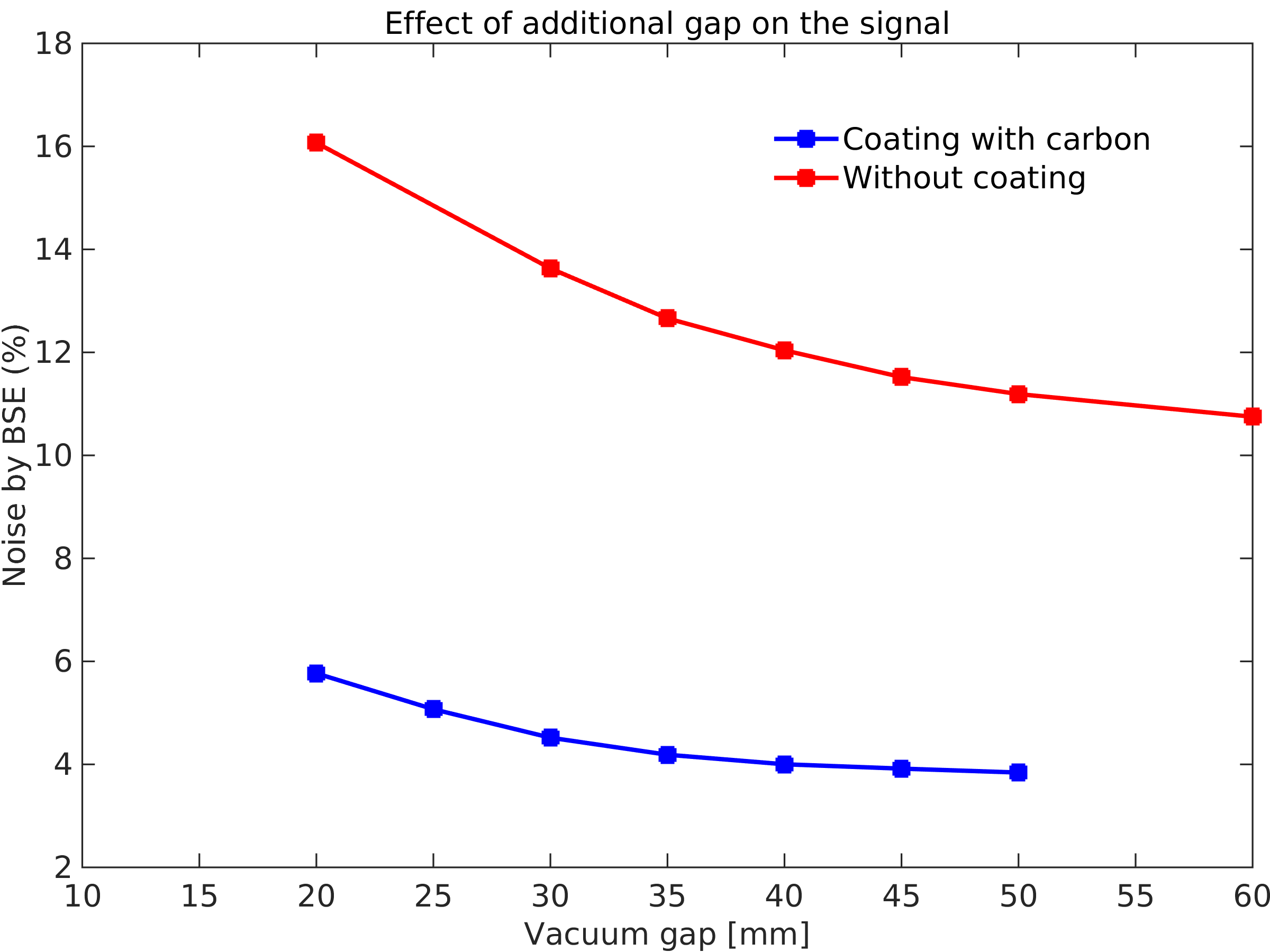 ≃13 %
≃4.2 %
Without gap and without coating: ≃ 58 %  noise caused by BSE
With vacuum gap and carbon coating:  only  ≃ 4.2 % noise
P. 13, Ibrahym Dourki
Spatial Resolution: MTF  Calculation
Modulation Transfer Function (MTF) measures  how well a detector is able to transfer signals of various frequencies from the input to the output.
1 lp/mm
1 lp/mm
3 lp/mm
3 lp/mm
10 lp/mm
10 lp/mm
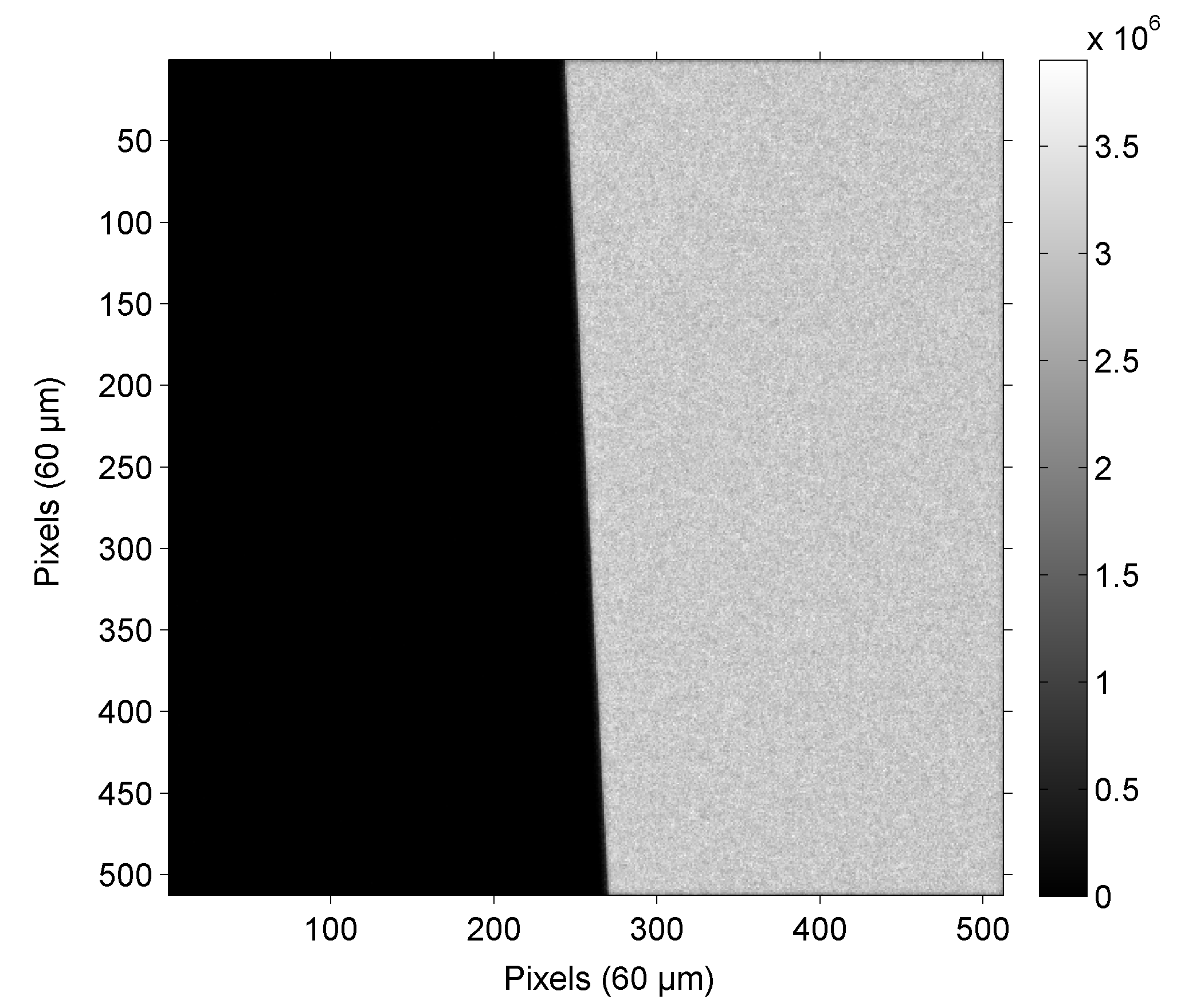 Object A
Object A 
MTF=90 %
Object B
Object B
MTF=50 %
Object C
Object C
MTF=0 %
Input Signal: Sin
Detector
Output Signal: Sout
Slanted edge method is used to calculate the MTF
P. 14, Ibrahym Dourki
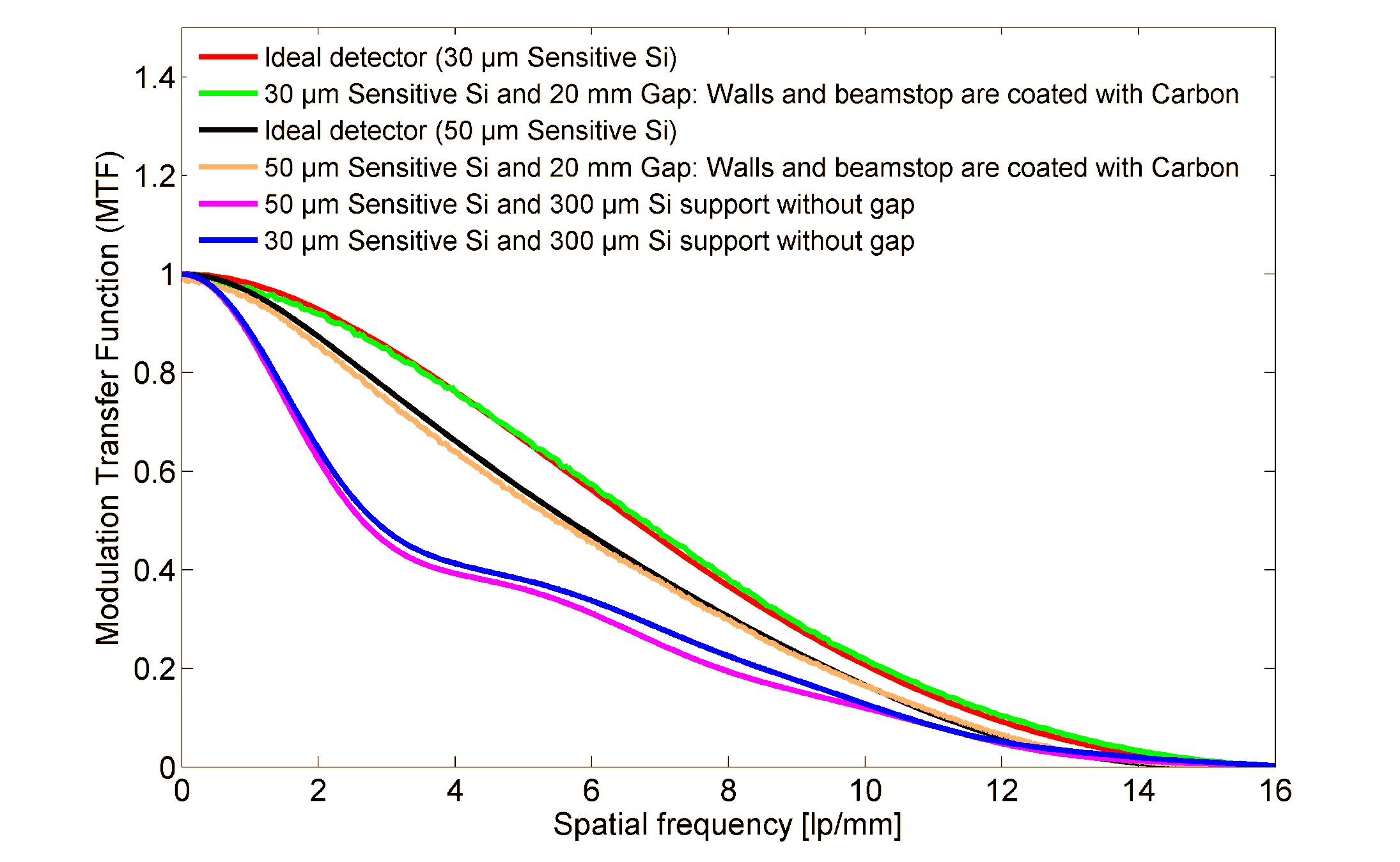 P. 15, Ibrahym Dourki
Example: Imaging of gold and carbon rings (2 line pairs per mm (2lp/mm)
Electron source
Width=20.8 nm
Thickness= 2 µm
SF=2lp/mm
FOD
Object
Magnification:
M=FDD/FOD
Resolution in TEM:
R=pixel size/M
For M=12000 and FOD=20 µm
FDD=240 mm
FDD
Gold rings
20.8 nm
2 µm
Detector
Cross sectional view 
of gold rings
P. 16, Ibrahym Dourki
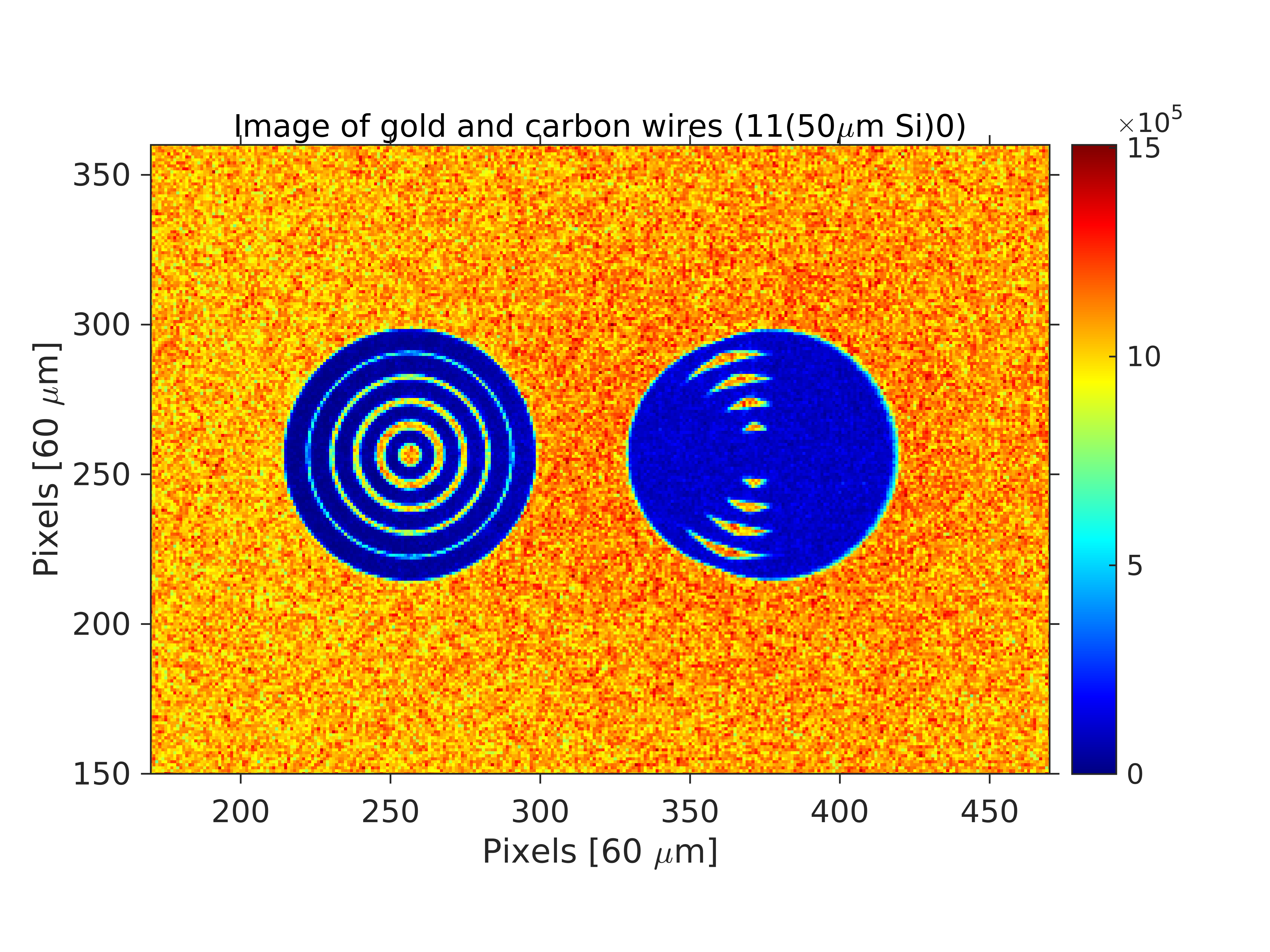 Gold
Carbon
Less electrons reaching the detector
P. 17, Ibrahym Dourki
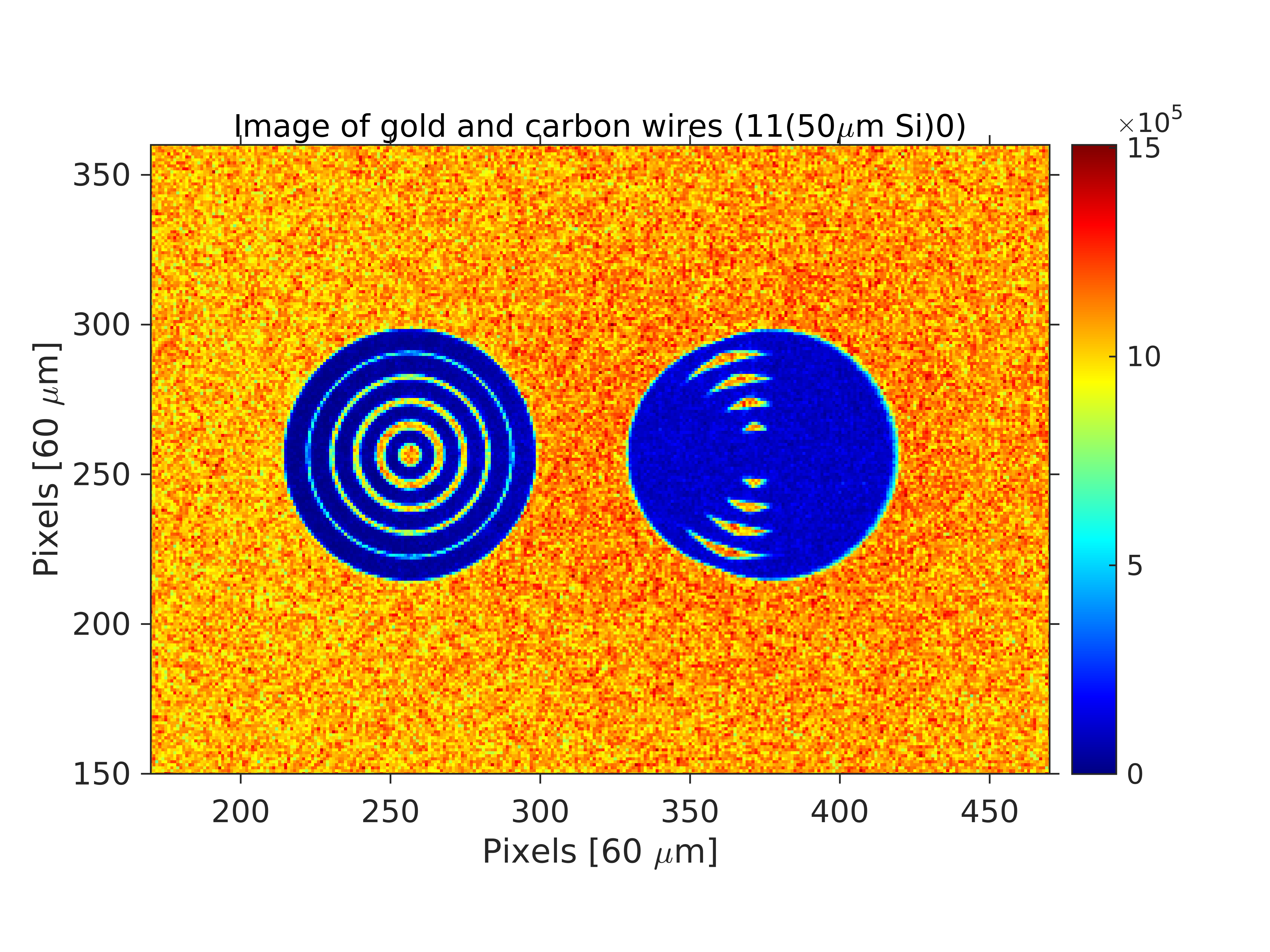 Gold
Carbon
More electrons reaching the detector
P. 18, Ibrahym Dourki
Mechanical Design of Detector
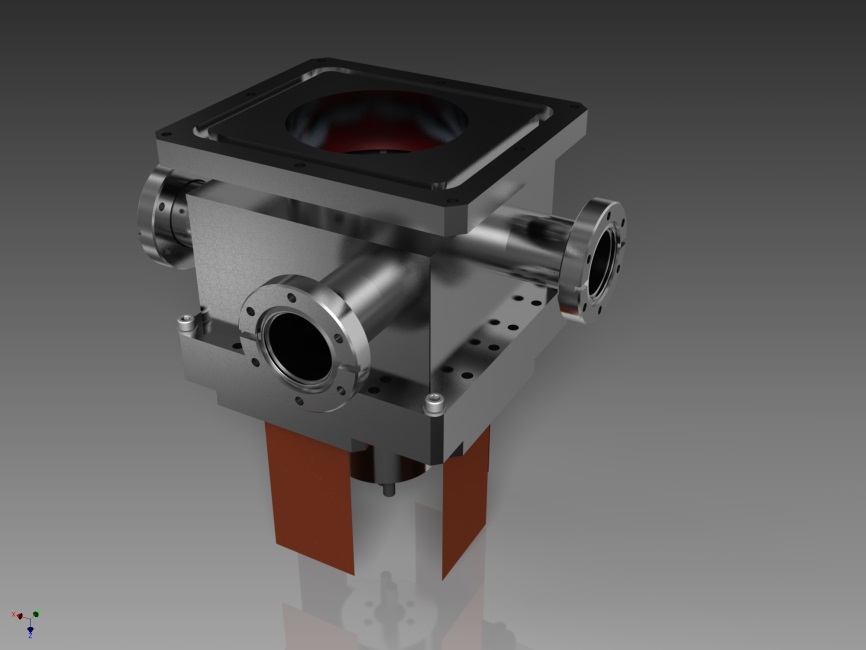 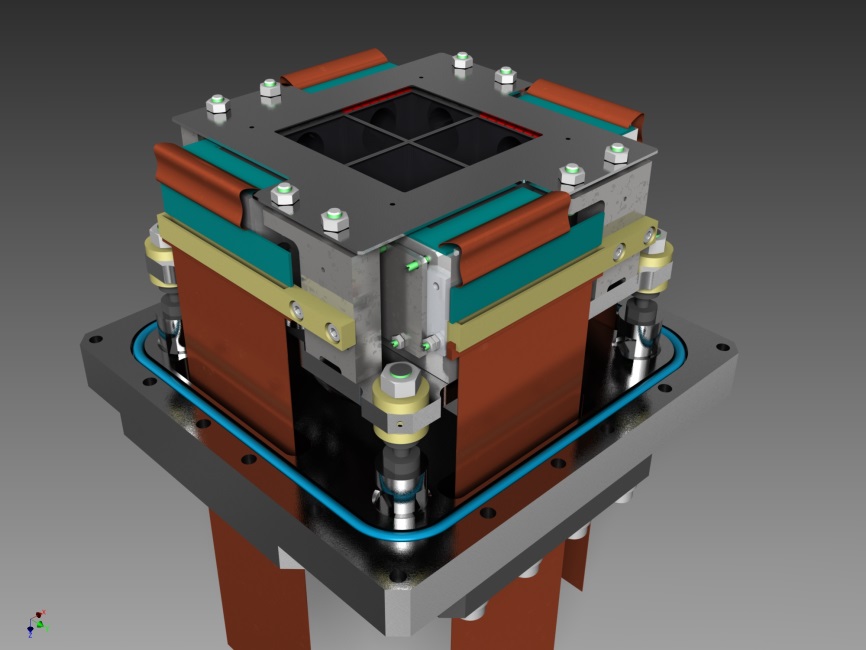 shielding
150 mm
PCBinter-
connects
Wide and shortflex leeds
170 mm
Cooling plate
very compact design
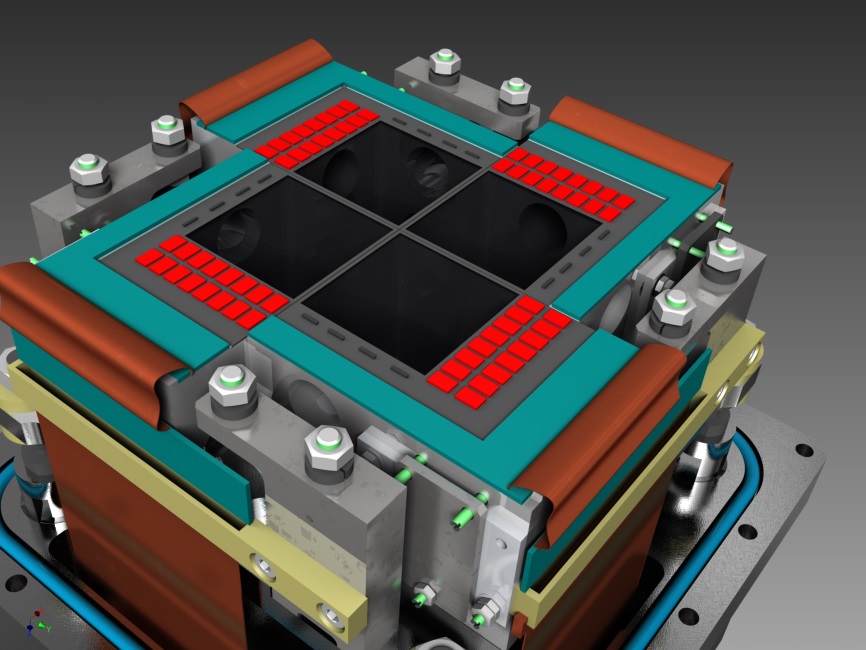 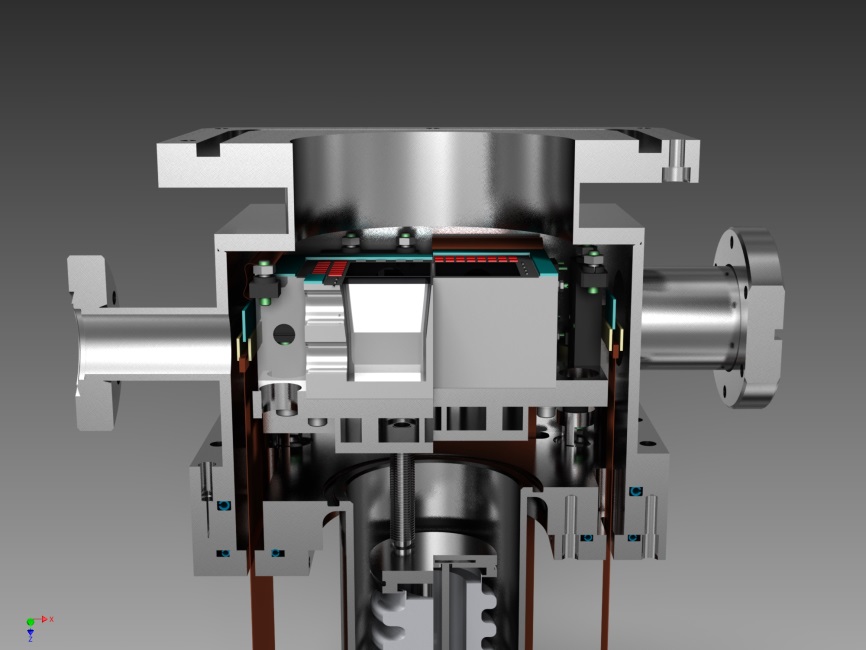 e-
Poly-Siblock
Cavity
Colling
channels
Cryo liquid cooling> -40°C
P. 19, Ibrahym Dourki
CAD design  (Djordje Gitaric)
EDET Team: Acknowlegements
HLL ► Ladislaw Andricek ● Martin Hensel ● Christian Koffmane ● Jelena Ninkovic ● Gerhard Schaller ● Martina Schnecke ● Florian Schopper ● Andreas Wassatsch ● Christian Zirr
KIT ► Ivan Peric
USI ► Klaus Gärtner
MPSD ► Ibrahym Dourki ● Sascha Epp ● R. J. Dwayne Miller ● Fabian Westermeier
● Djordje Gitaric
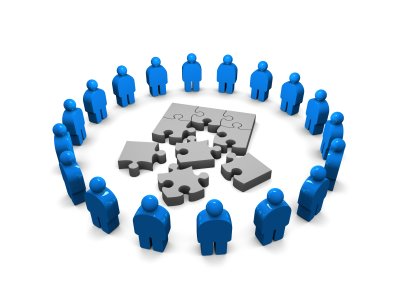 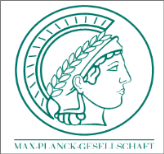 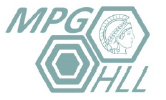 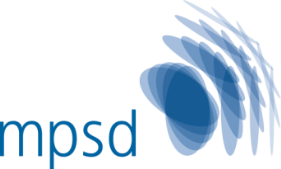 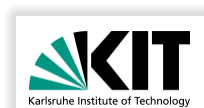 P. 20, Ibrahym Dourki
Summary
Detailed detector simulation studies were perfomed.
The unwanted signal generated by backscatering in the sensitive  
     layer is reduced by a factor of 13.
A new detector design has been developed
The detailed engineering design  has just started
P. 21, Ibrahym Dourki
Thank you for your attention